Clase Física electivo
Paula Ríos A.
Dinámica del MCU
Según la 1era Ley de Newton         Se necesita una fuerza para cambiar la trayectoria de un    cuerpo.

Esta fuerza si tiene una componente vertical al movimiento          provoca que el cuerpo describa una trayectoria curva.

En el caso que la fuerza tenga un modulo contante, sea siempre perpendicular al movimiento y rapidez constate           M.C.U
Componentes
La aceleración se descompone en dos:
Aceleración normal (an) Responsable del cambio de dirección          an= 0 la trayectoria es una recta 
Da cuenta del cambio en la dirección del vector velocidad de la partícula en cada punto.
Aceleración tangencial (at) Responsable del cambio en la velocidad lineal con la que se mueve el objeto
Da cuenta de la variación del módulo en la velocidad.
Ecuación dinámica
Fuerza centrípeta:
Es la responsable del movimiento circular y está dirigida siempre en dirección hacia el centro de rotación.
Fuerza centrípeta
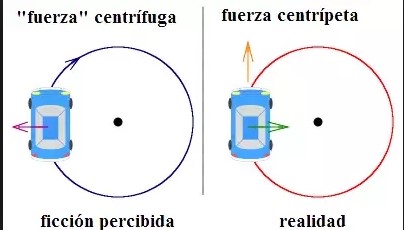 Magnitudes cinemáticas
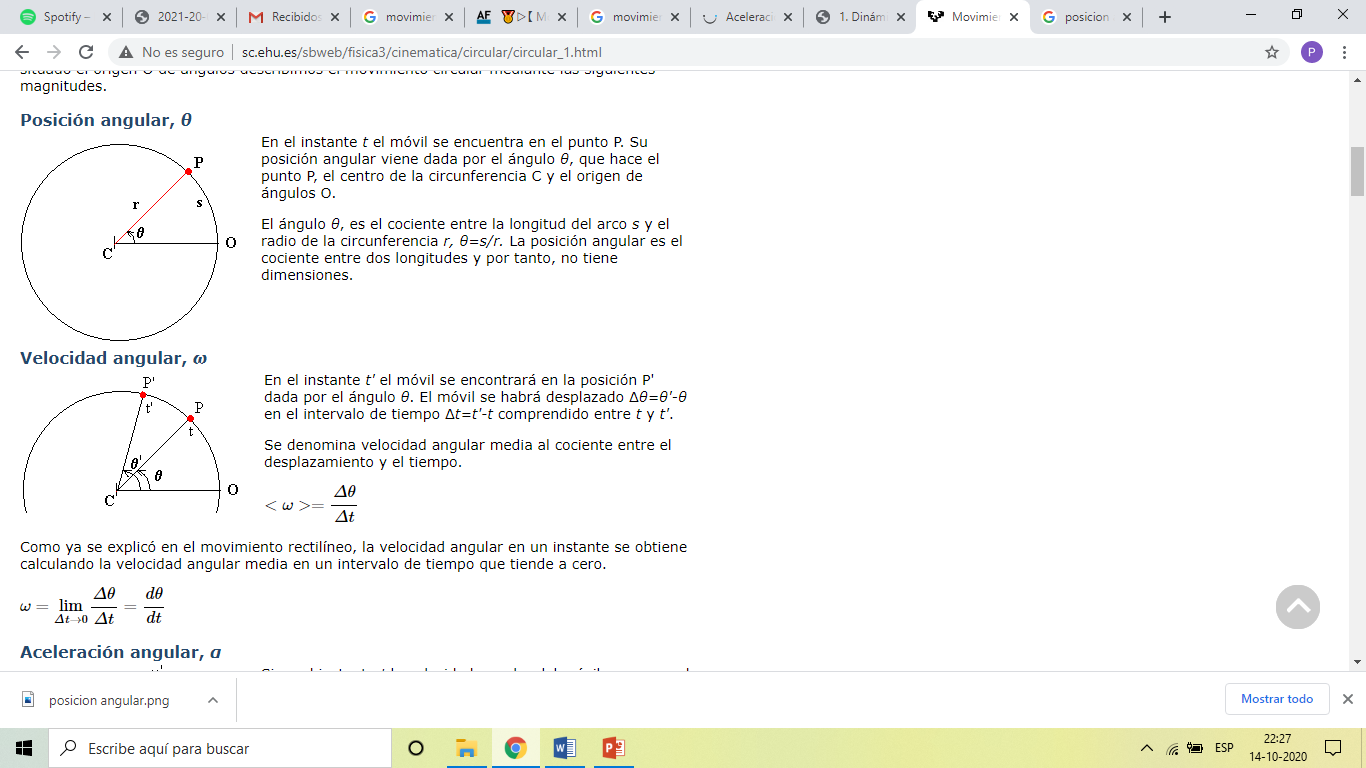 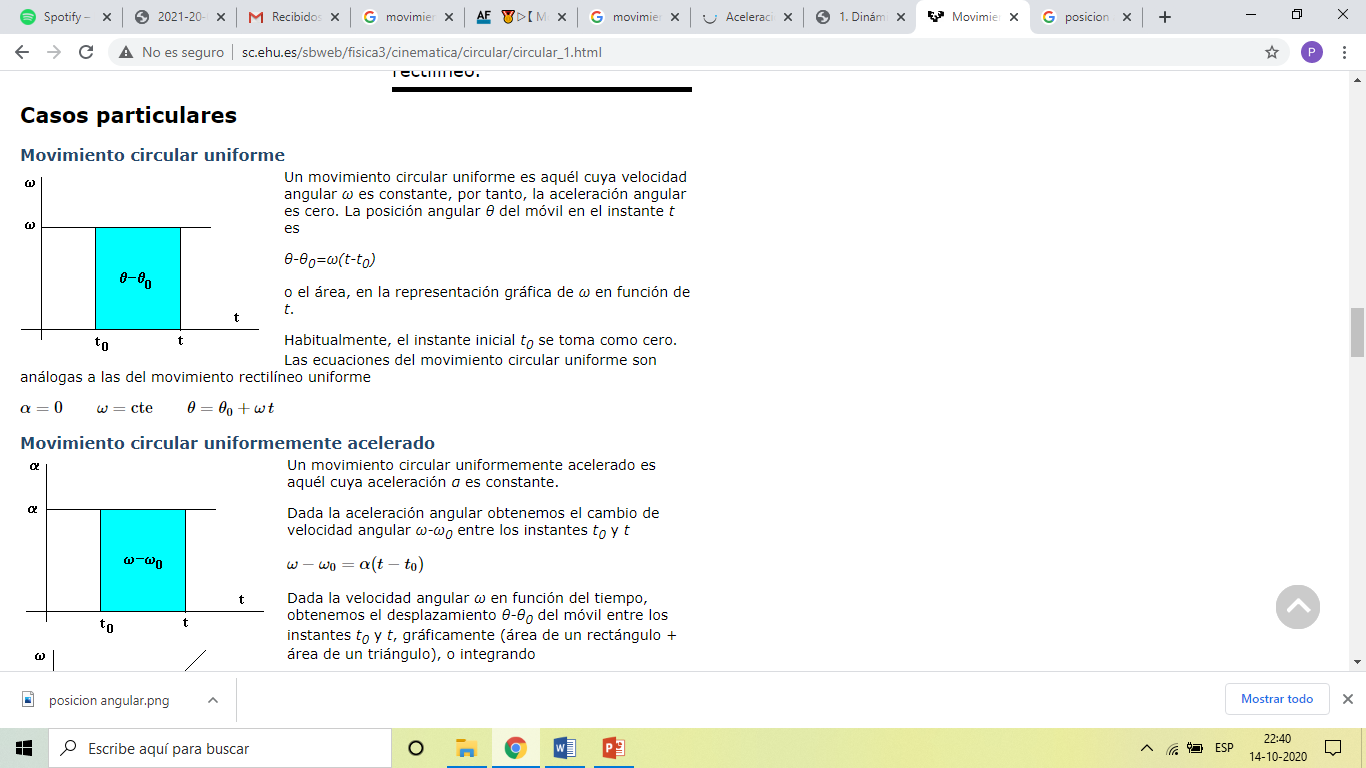 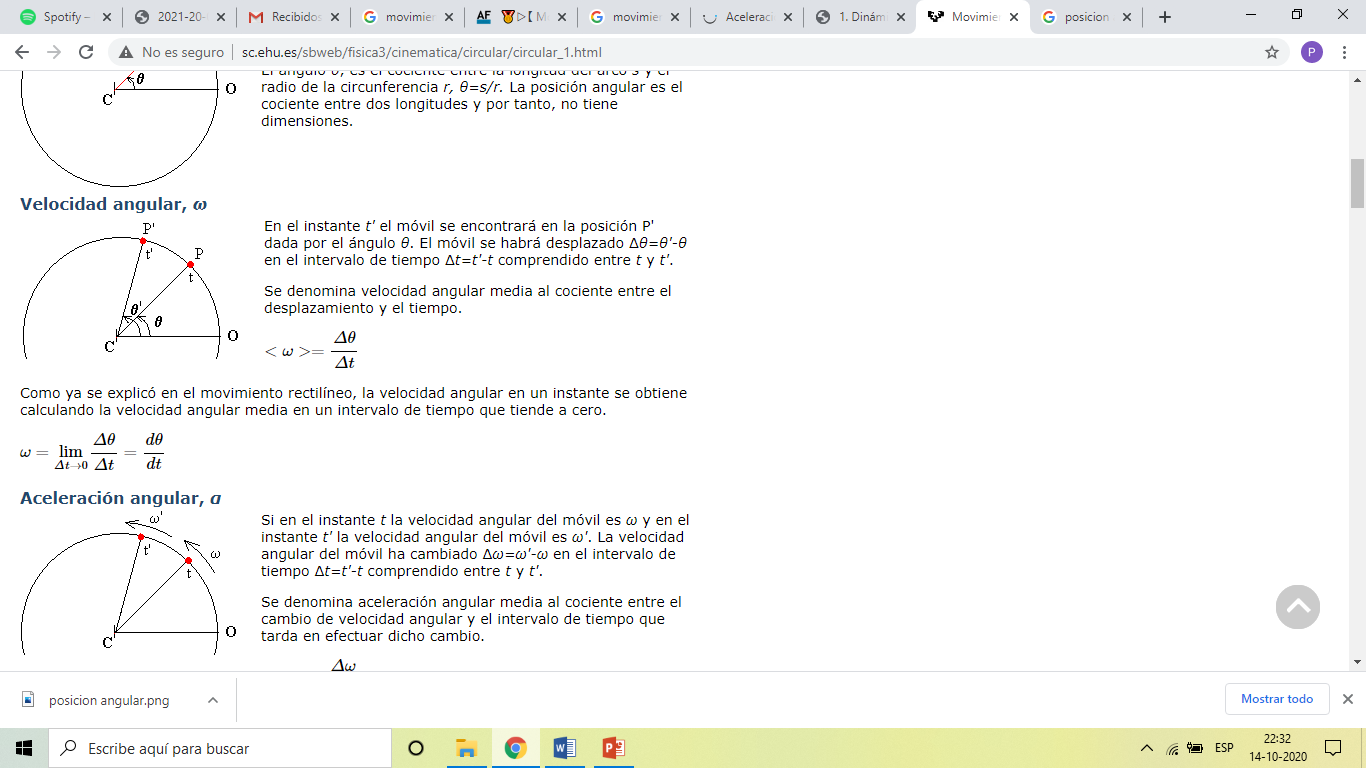 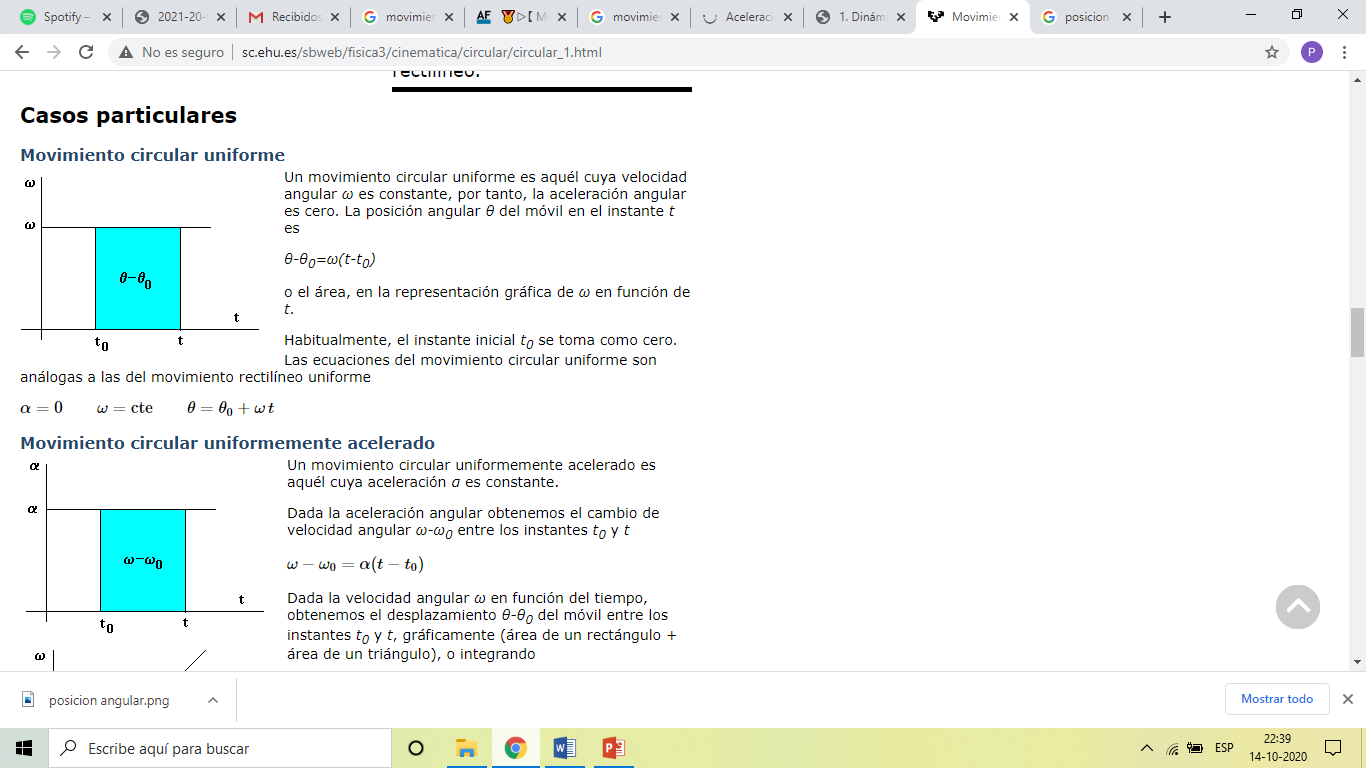 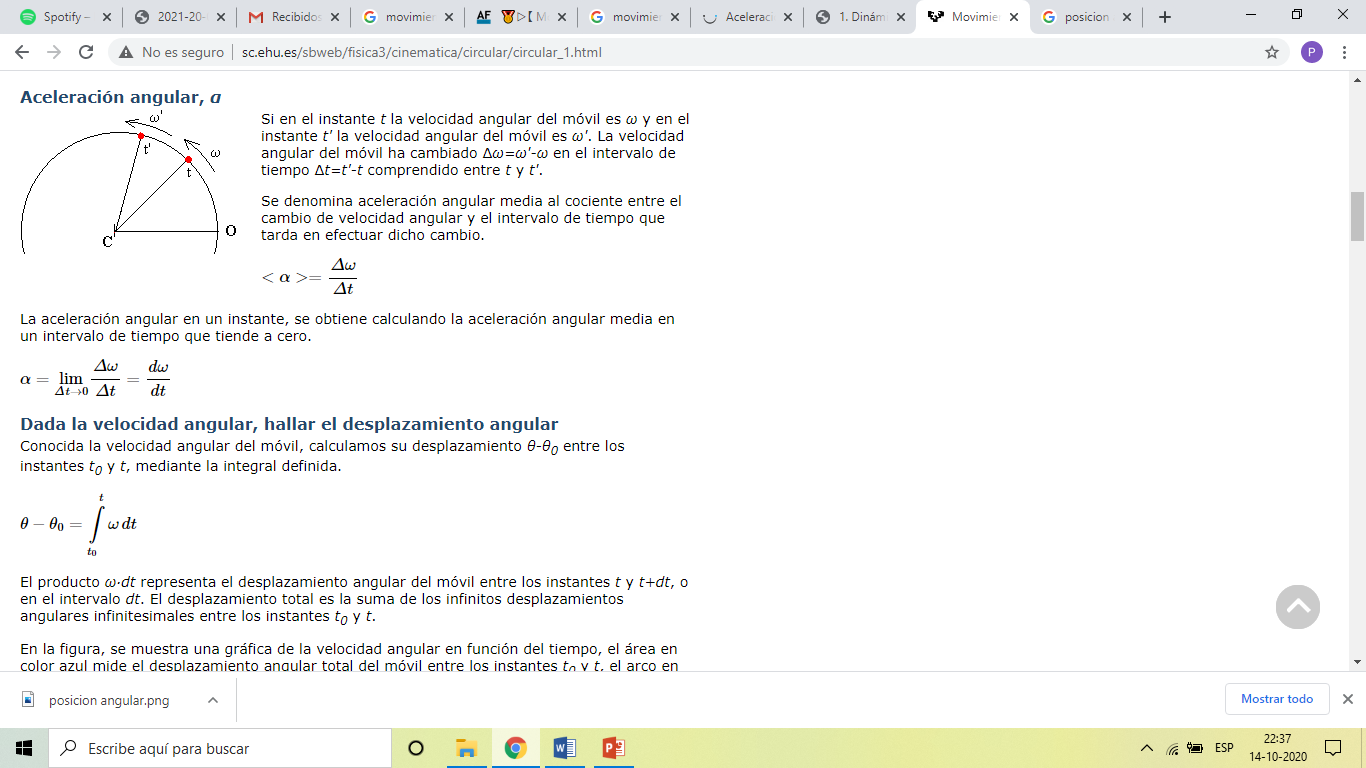 Momento angular
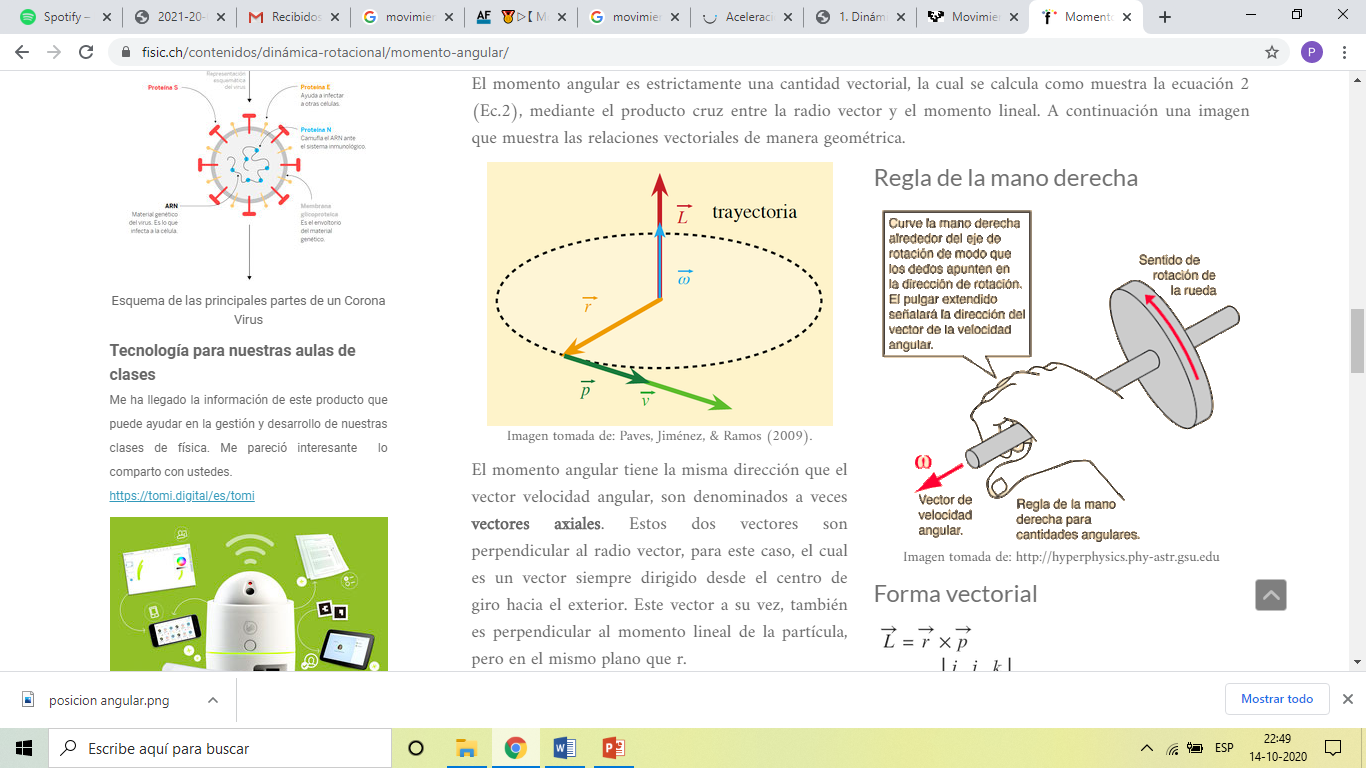 Cantidad vectorial 
Se calcula mediante el producto cruz entre el radio vector y el momento lineal
Tiene la misma dirección que el vector velocidad angular, perpendicular al radio vector
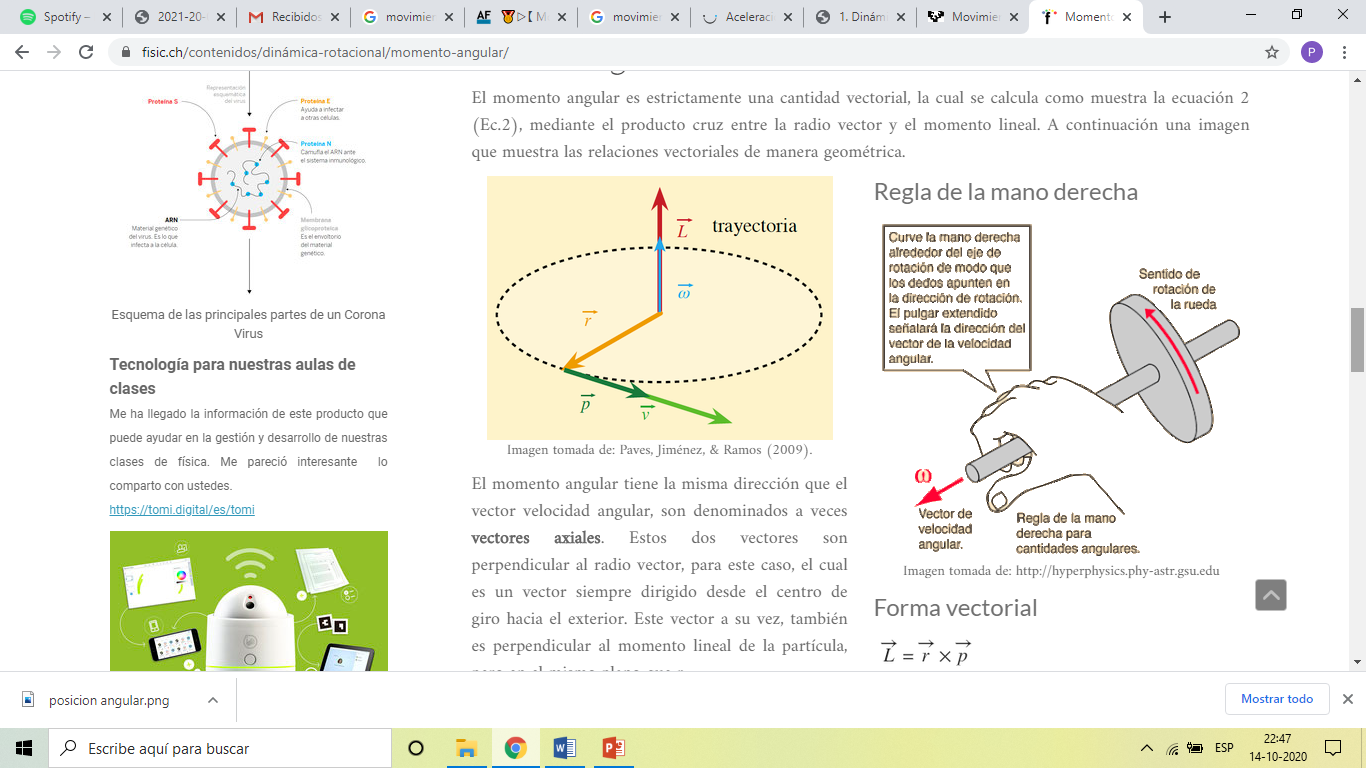 Momento angular y torque
Para cambiar el estado de movimiento, es decir su velocidad angular, se le debe aplicar un torque neto externo. De manera que gire mas rápido o lento en torno al eje de giro
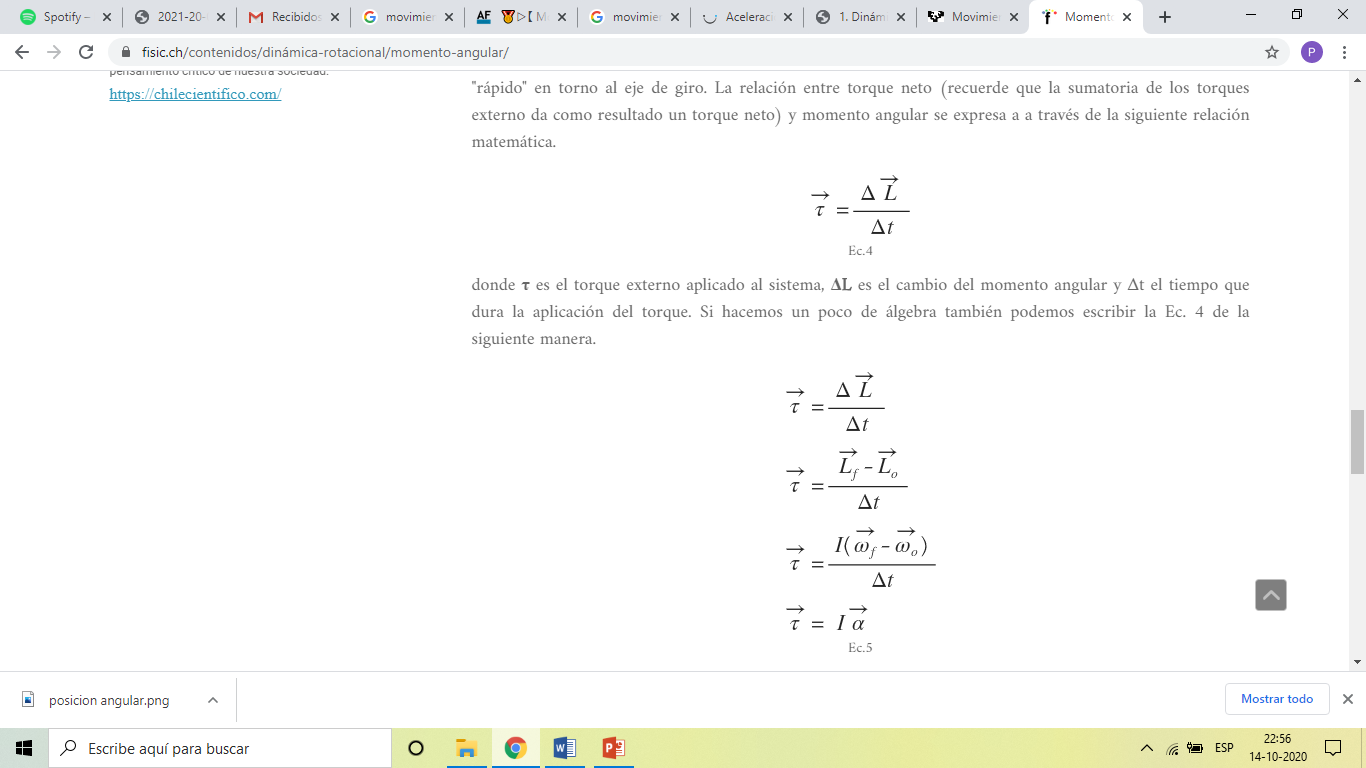 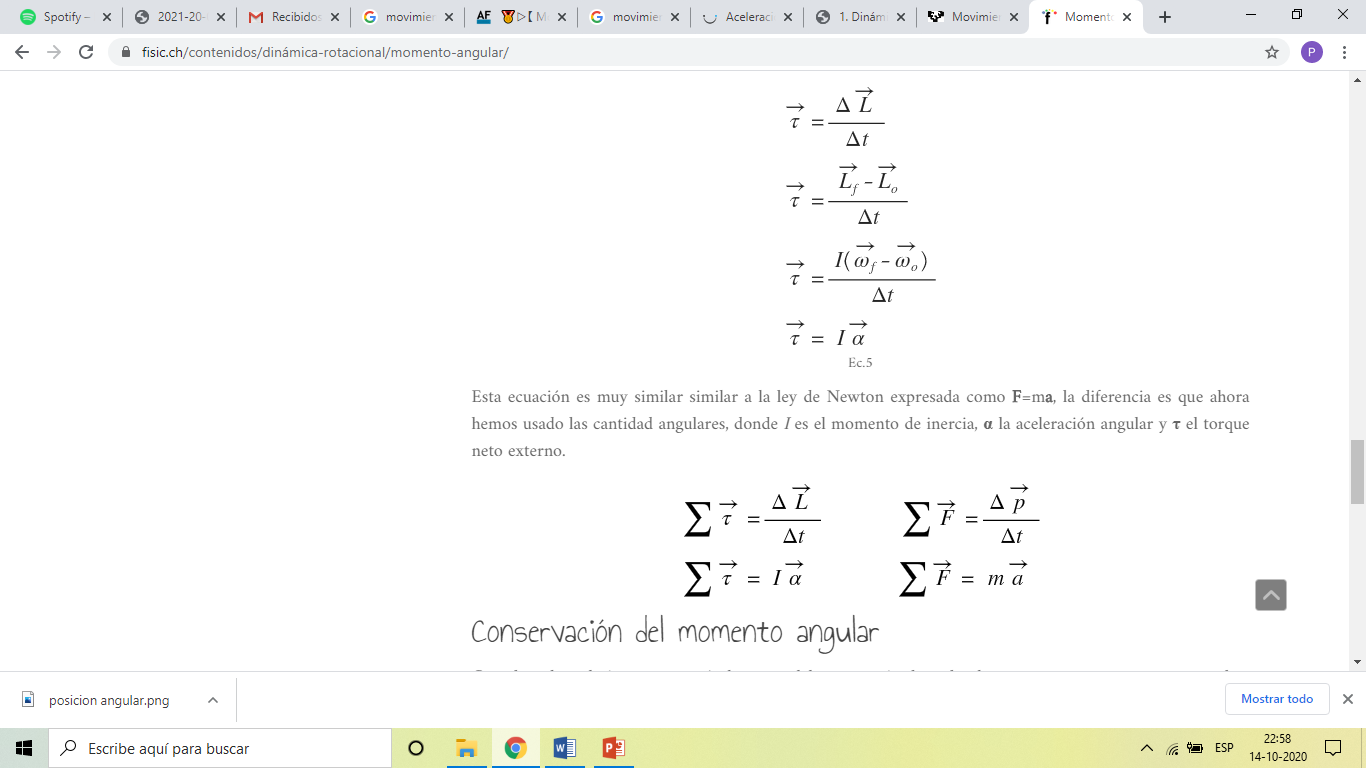 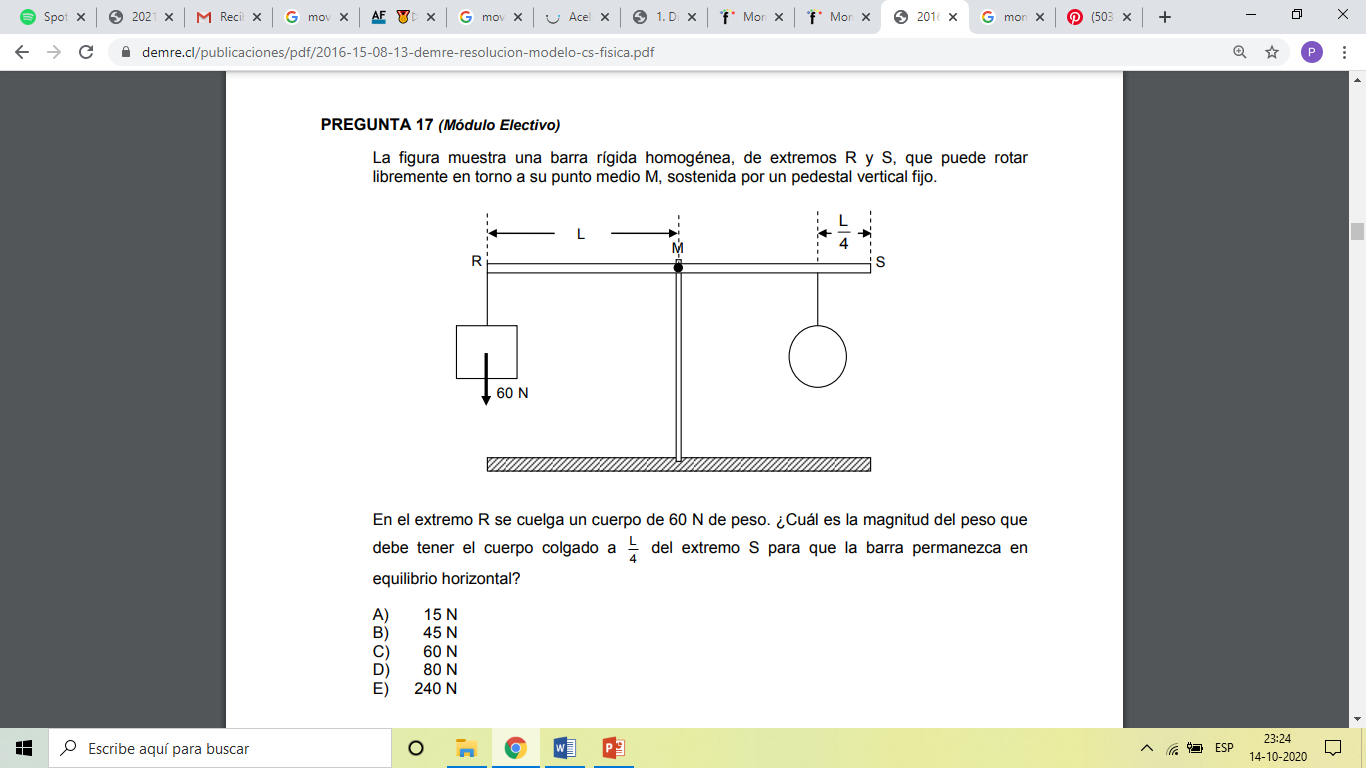 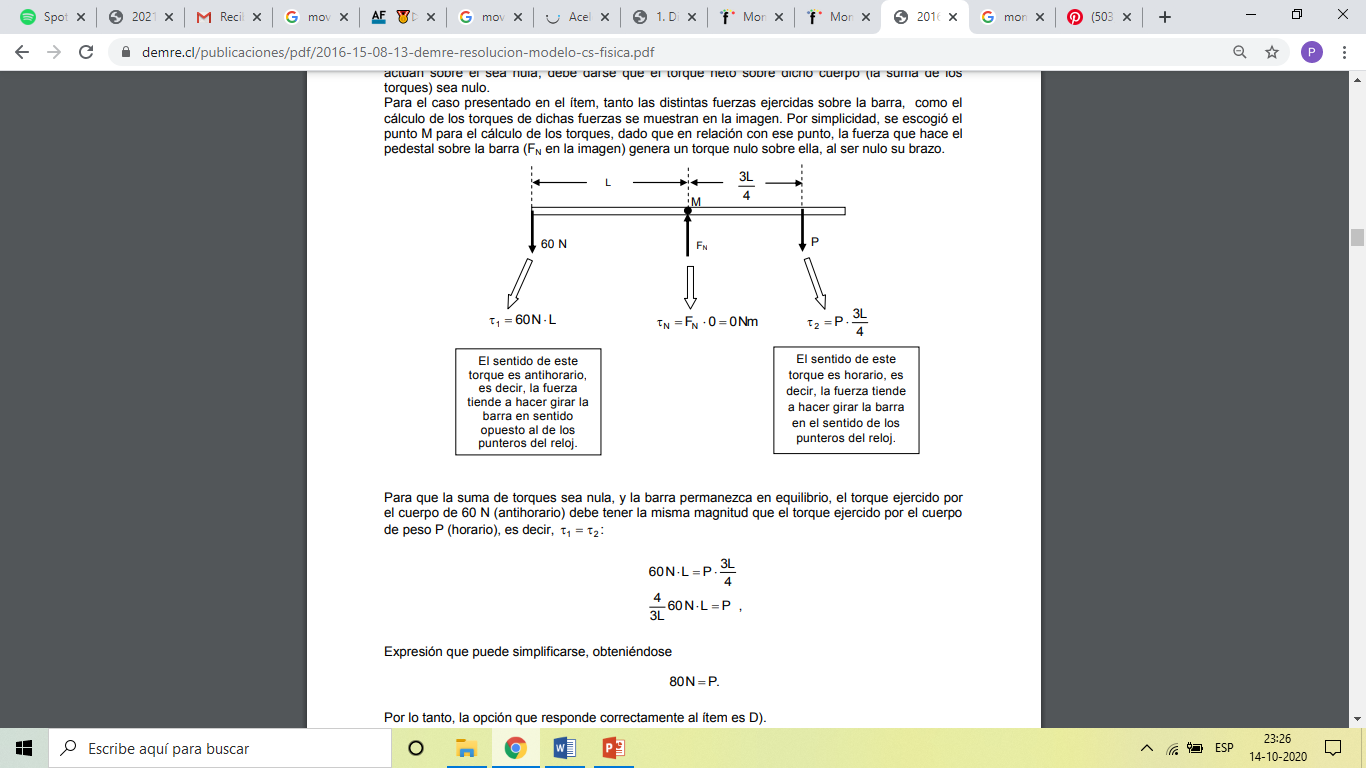 Momento de inercia
Cuando se analiza un movimiento traslacional y rectilíneo se considera a la masa del objeto como una medida de su inercia.
La masa es una medida de la inercia de un cuerpo y es en este sentido, una medida de su resistencia al cambio de velocidad.
Inercia rotacional
Relaciona con la distribución de la masa respecto de un eje de giro. Para que un objeto inicie una rotación se requiere de una fuerza que actúa perpendicular al radio de giro, una vez que la masa inicie su movimiento, girará con una velocidad angular constante, 
Unidad Kgm2
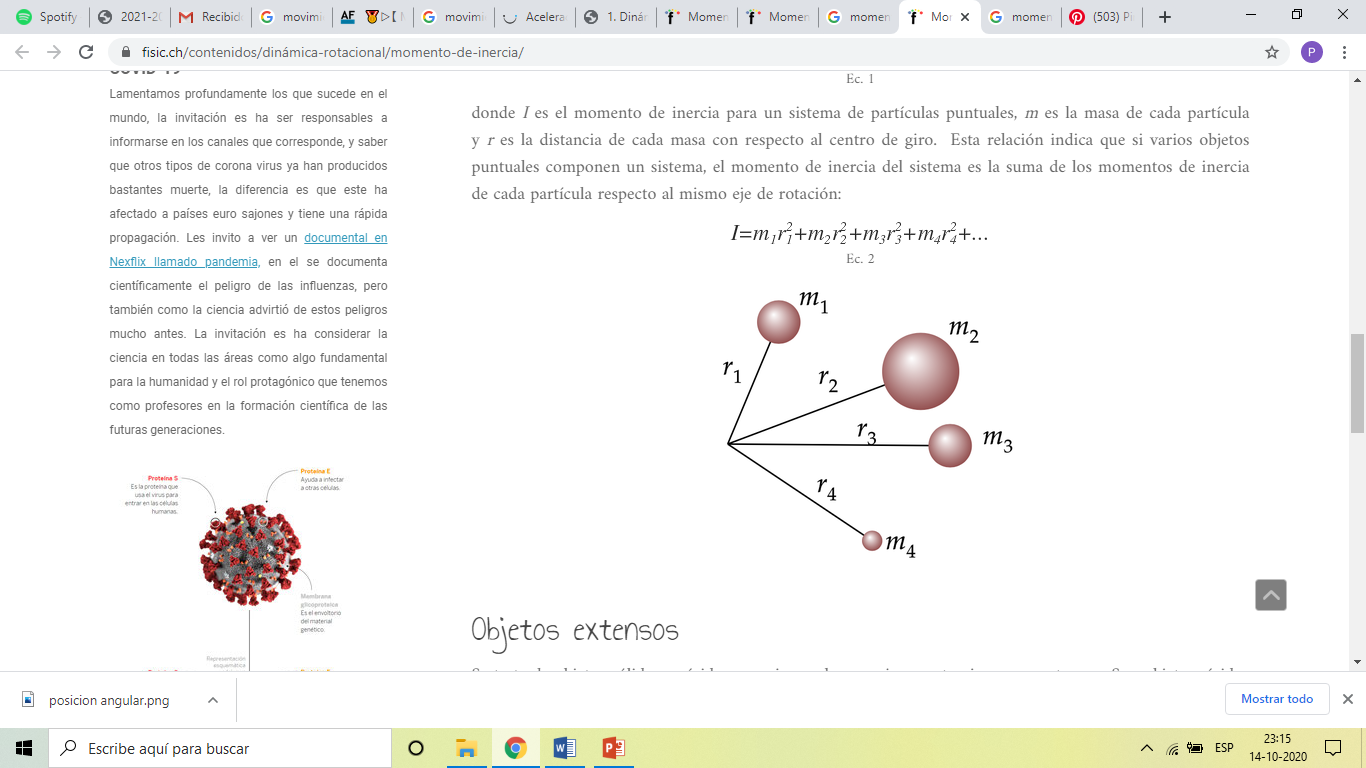 Paginas de interés
https://julioprofe.net/material-de-apoyo/fisica/Formulas-para-Movimiento-Circular-Uniforme-y-Uniformemente-Variado.pdf